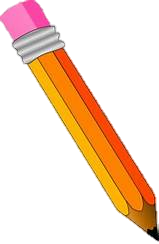 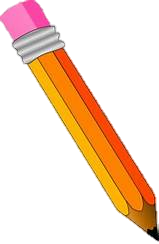 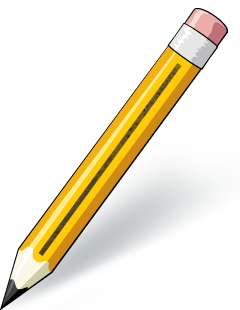 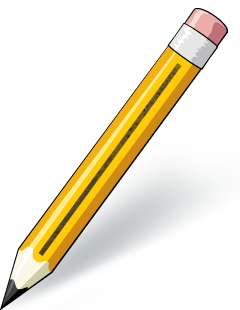 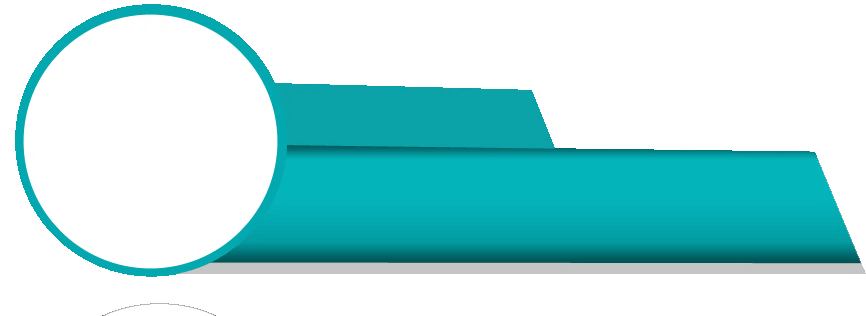 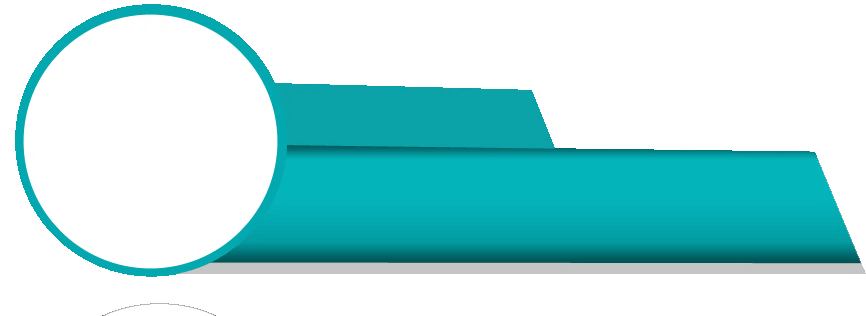 مراجعة الدرس السابق
أهداف الدرس
تغذية راجعة
أن يعدد الطالب بعض فوائد الآثار للوطن
أن يحدد الطالب على الخارطة بعض المدن الأثرية بالمملكة العربية السعودية
أن يوضح الطالب مهام عالم الآثار
أن يذكر الطالب بعض الأمثلة على أعمال التنقيب في وطني
أن يوضح الطالب كيفية المحافظة على الآثار
ماهي الأمانة ؟
وما الصدق ؟
أذكـر أبرز مظاهـر الأمانة ؟
بماذا كان يلقب رسولنا الكريم صلى الله عليه وسلم ؟
ما هي أنواع الصدق ؟
عدد فوائد الصدق ؟
لماذا تحارب حكومة المملكة العربية السعودية الفساد ؟
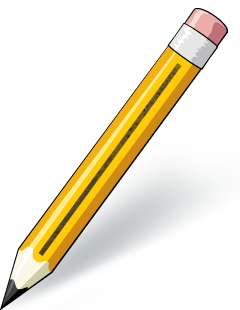 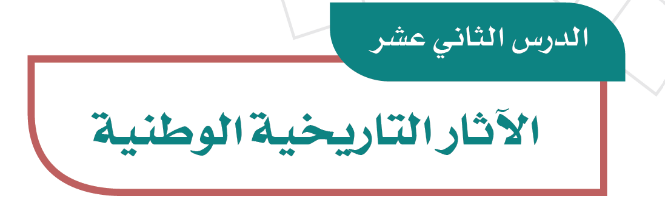 يهتم العلماء في العالم بآثار وطني لأنها من أقدم المعالم في الأرض ويحرصون على معرفة أصول البشرية وحضاراتها التي انطلقت من شبه الجزيرة العربية وهذا يجعلني افخر بوطني وتراثه .
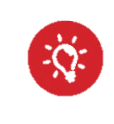 يتميز وطني المملكة العربية السعودية بعراقة تاريخه وكونه مهبط الوحي وأرض الحضارات العربية التي لا تزال بعض أثارها باقية إلى اليوم .
أمثله لأعمال التنقيب الأثري في وطني
فما الحضارات التاريخية في وطني ؟
وما واجبنا تجهاها ؟
الآثار سجل حضاري مهم للوطن ؛ لأنها تعبر عن امتداد تريخ الوطن وتراثه .
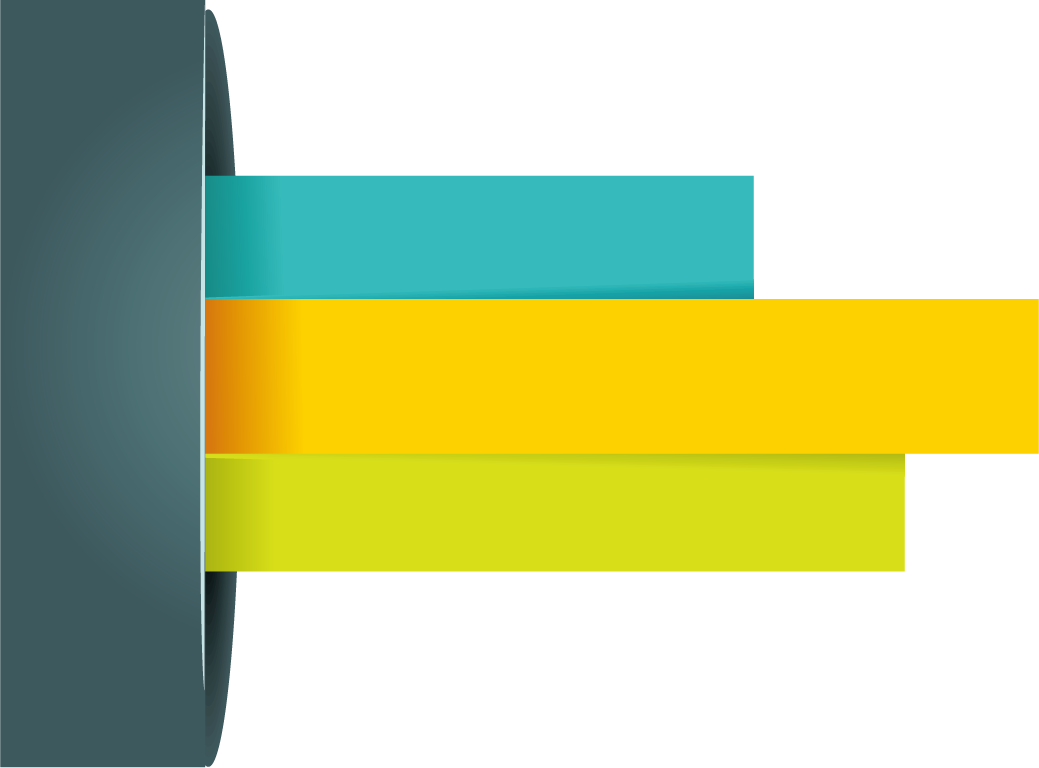 الربذة
الفاو
جُرش
جنوب شرق المدينة المنورة
في وادي الدواسر جنوب الرياض
جنوب خميس مشيط
عالم الآثار
يبحث عن الآثار ويكشف عنها
العصور الإسلامية
يحلل المعلومات ويربطها بالامتداد التاريخي
الحضارة العربية قبل الإسلام
عصور ما قبل الإسلام والعصور الإسلامية
يعتني بالمقتنيات والمعالم الأثرية ودراستها
83
83
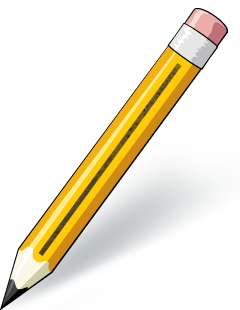 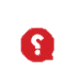 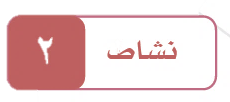 أين نجد الآثار ؟
يحدد الطلبة أقرب ثلاثة مواقع أثرية وتاريخية إليهم في المملكة العربية السعودية ويصفونها .
نجد الآثار في المتاحف والمواقع التاريخية .
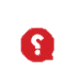 ما المتاحف ؟
1- مدائن صالح بالعلا
المتاحف هي الأماكن التي تعرض فيها الآثار وقصصها التاريخية .
2- الربذة
3-الفاو
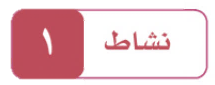 يرجع الطلبة إلى موقع المتحف الوطني ويختارون 
ثلاثاً من المتقتنيات ويصفونها بالاستعانة بمصادر التعلم
المحافظة على الآثار الوطنية .
الآثار ثروة وطنية والمحافظة عليها واجب وطني ولهذا تهتم وزارة الثقافة بالآثار في مناطق المملكة العربية السعودية .
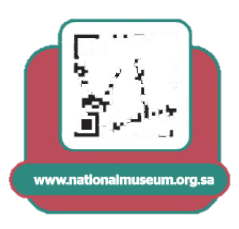 نظام الآثار والمتاحف والتراث العمراني يحقق المحافظة على الآثار ويعاقب المخالفين لذلك
كيف نحافظ على الأثار ؟
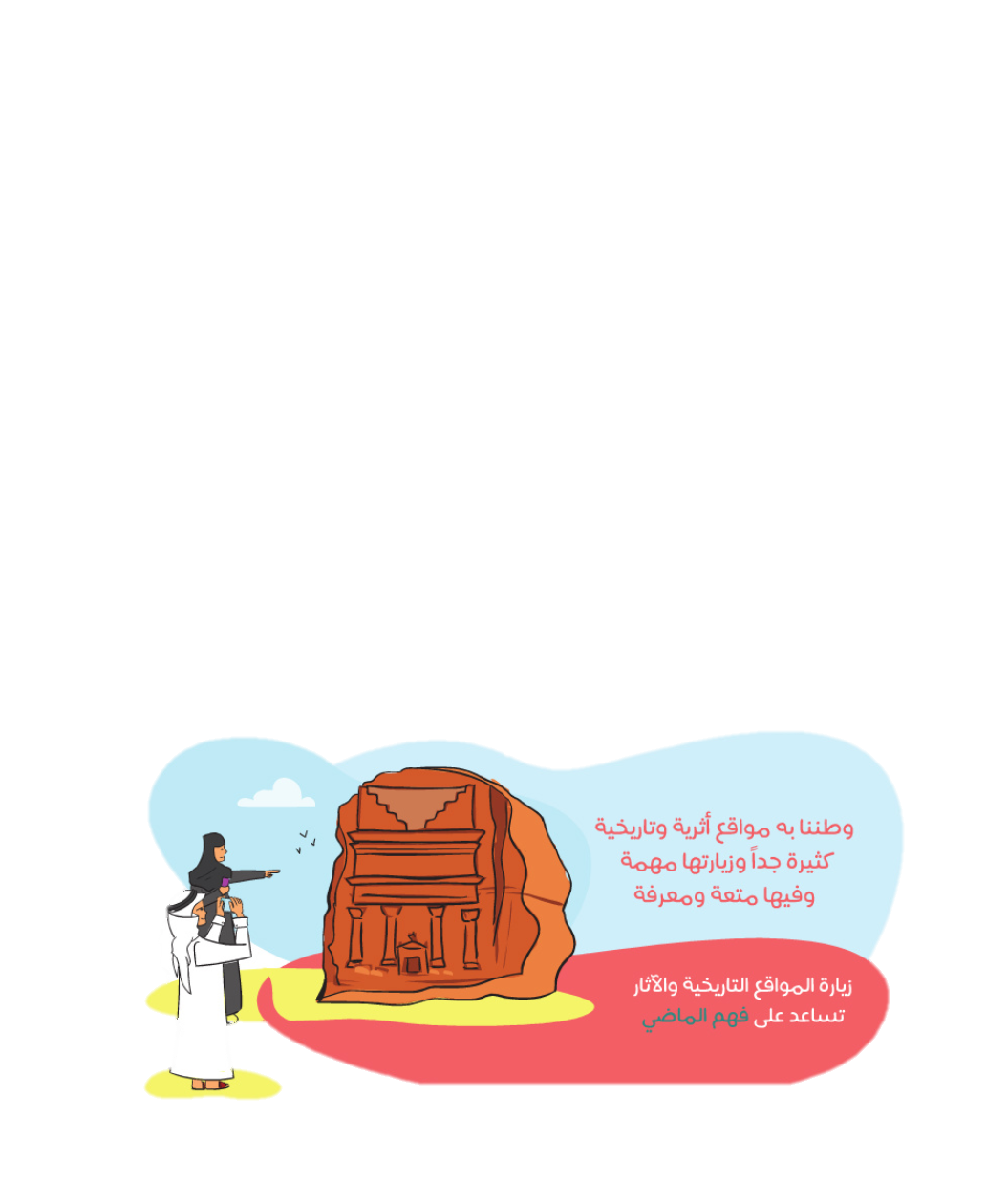 تجنب العبث بها .
إبلاغ الجهات المختصة عن أماكن وجودها
تجنب نقلها أو ترحيلها من مكانها .
توعية الآخرين بأهميتها .
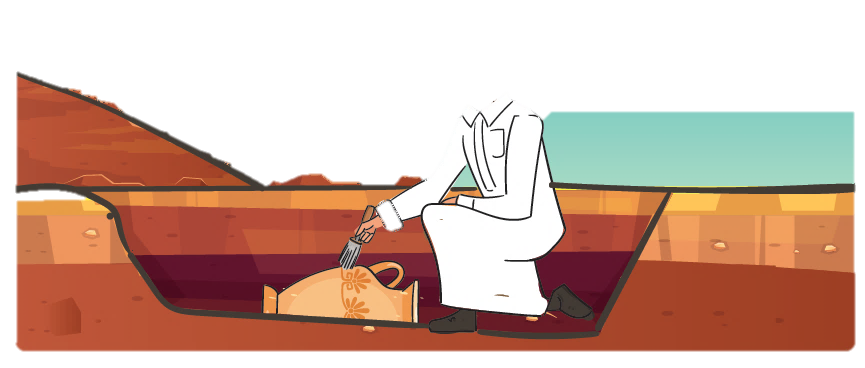 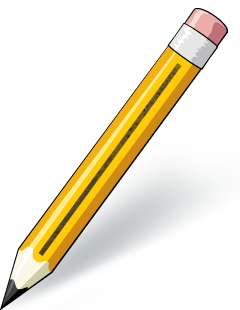 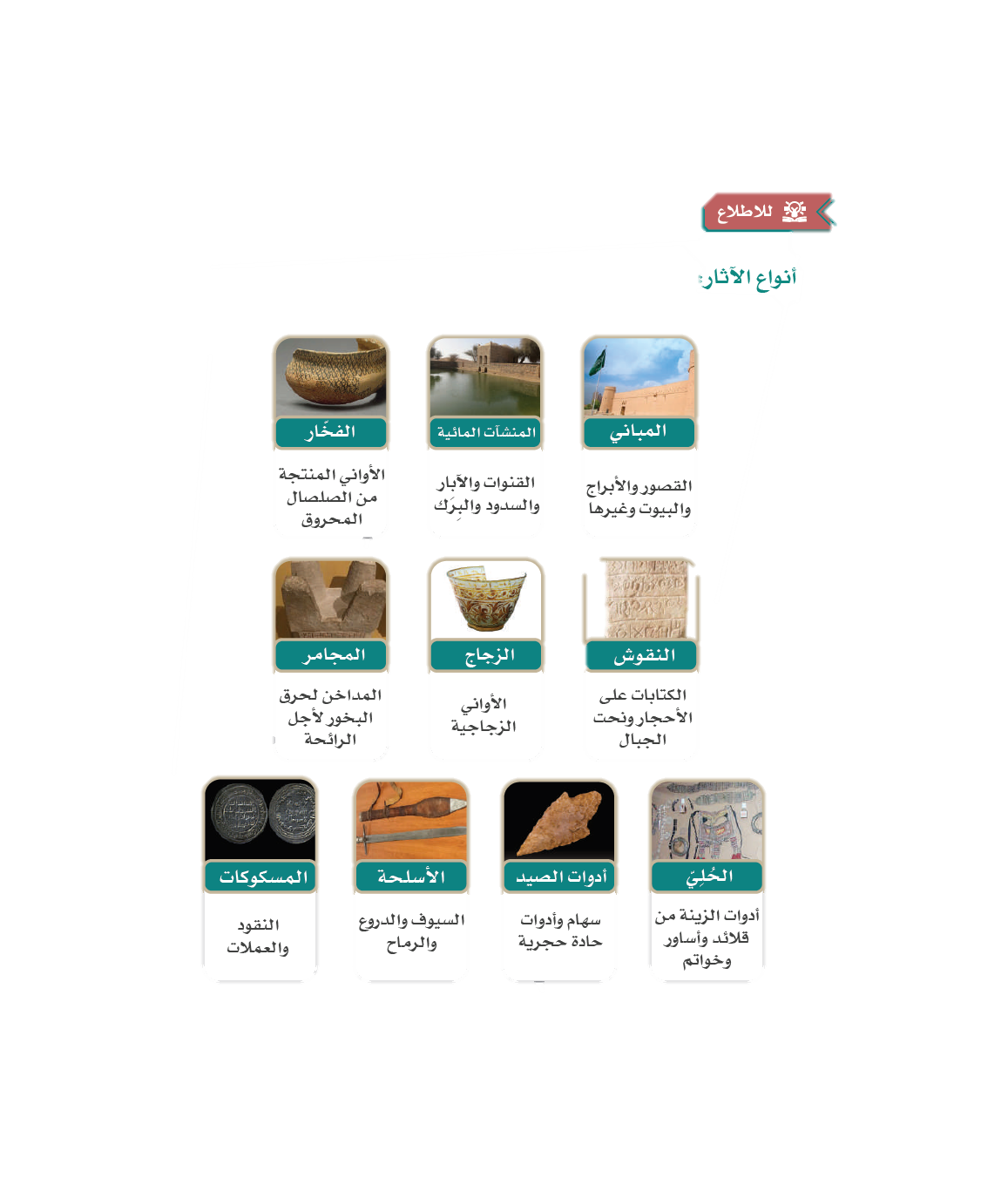 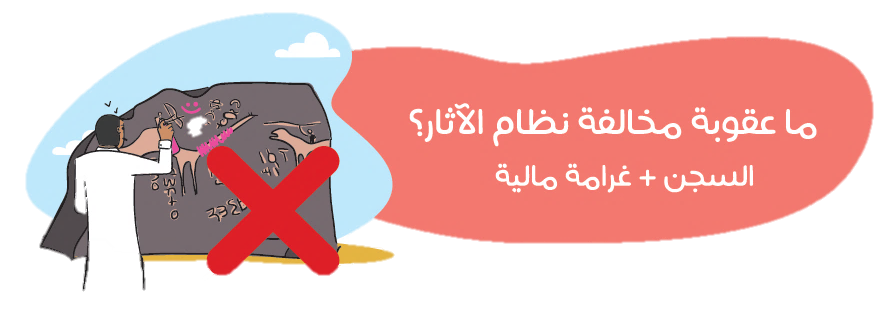 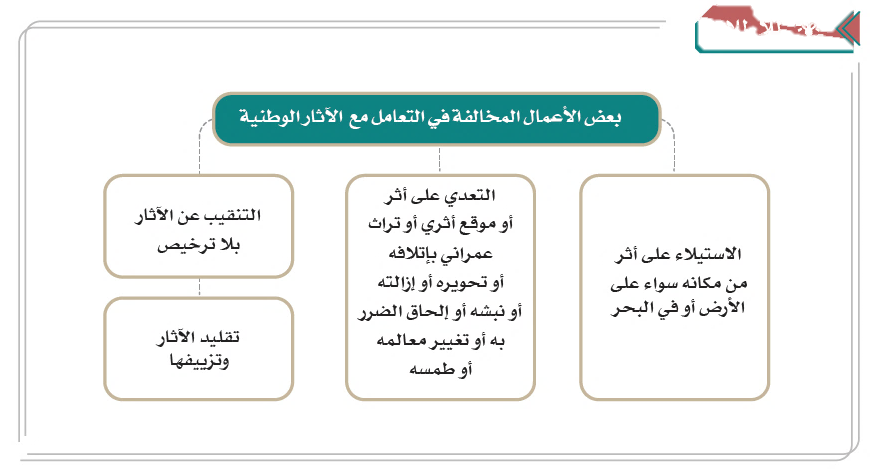 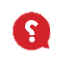 ماذا يستفيد الوطن من الآثار ؟
تعزيز الإنتماء الوطني .
توفير مقتنيات للمتاحف .
تعزيز الجانب الثقافي .
انها مورد اقتصادي وسياحي
توثيق التاريخ والتراث الوطني والمحافظة عليه  .
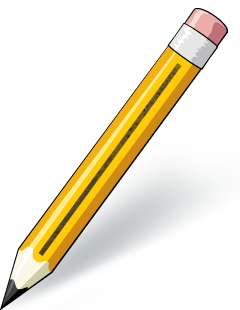 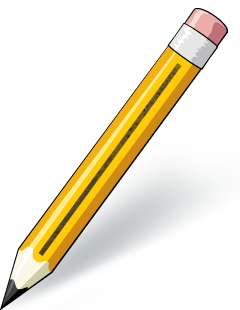 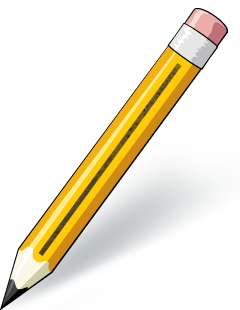